Осень на Байкале….
Красива осень на Байкале.Своей прозрачностью играя,И сине — тёмная водаИ сопок снежных седина…
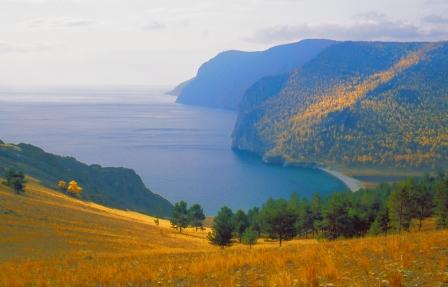 Затих Байкал в листве прибрежной,Красуясь в золоте лесном.Трепещут волны рябью нежной,В осеннем лике золотом.Над морем птицы прокричали,Летя прощальным косяком.Блистают в грусти и печалиШальные волны с гребешком.Уходит свежая прохлада,С поверхности Байкальских вод.Стоит осенняя отрада,Кружит листва, летит вперёд.И вот уже пестрее стали,На склонах дивные леса.И всё же золотые дали - Творят, как в сказке чудеса!..
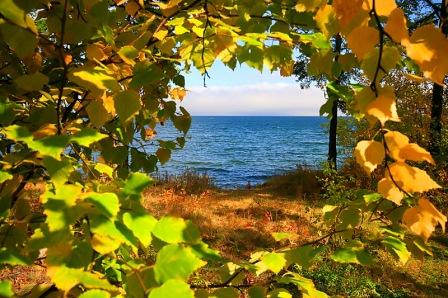 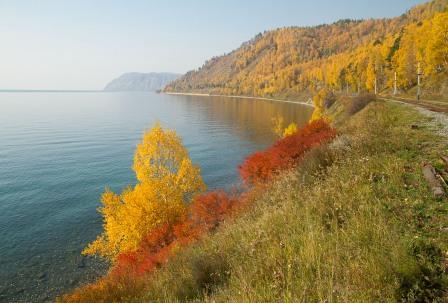 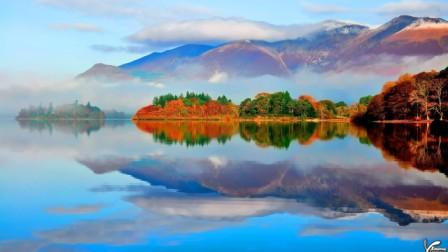 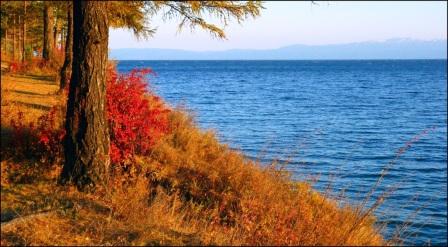 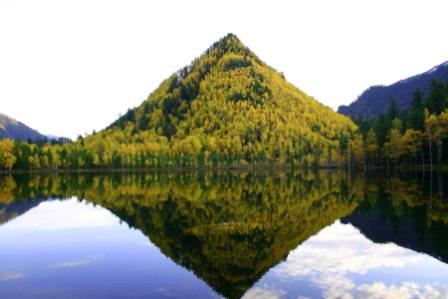 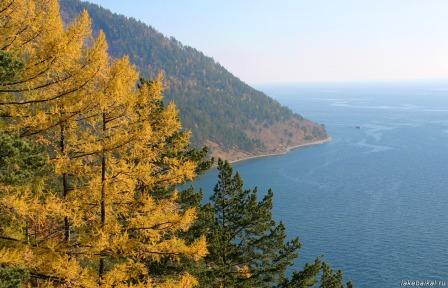 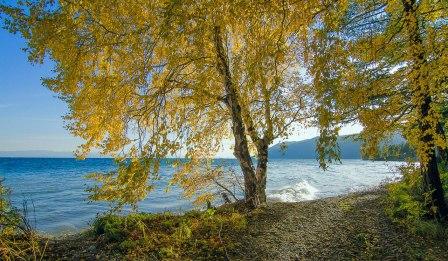 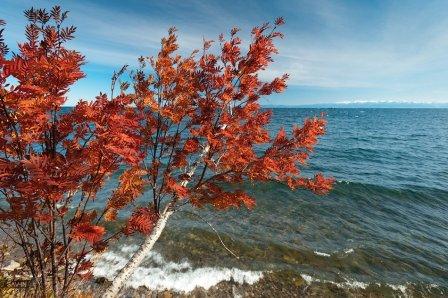 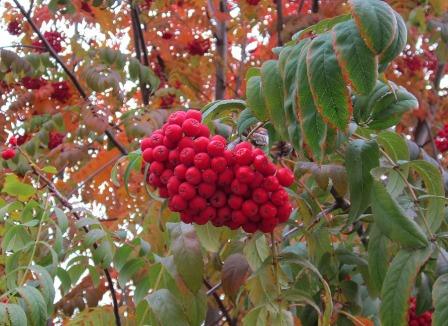 Между гор и между скалБлещет озеро Байкал.Дует с северных низинСильный ветер Баргузин.Волны бьются в берега,А кругом гудит тайга.Проступает сквозь туманВеликан Хамар-Дабан.Дальше — белый, как старик,Снеговой Мунку-Сардык.С гор бегут вперегонкиТриста тридцать три реки.А в средине—между скалБлещет озеро Байкал
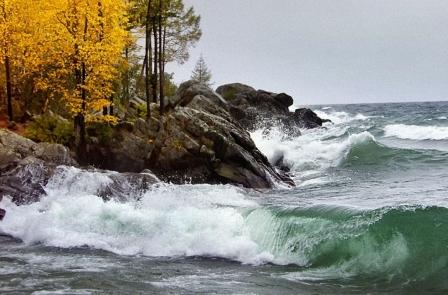 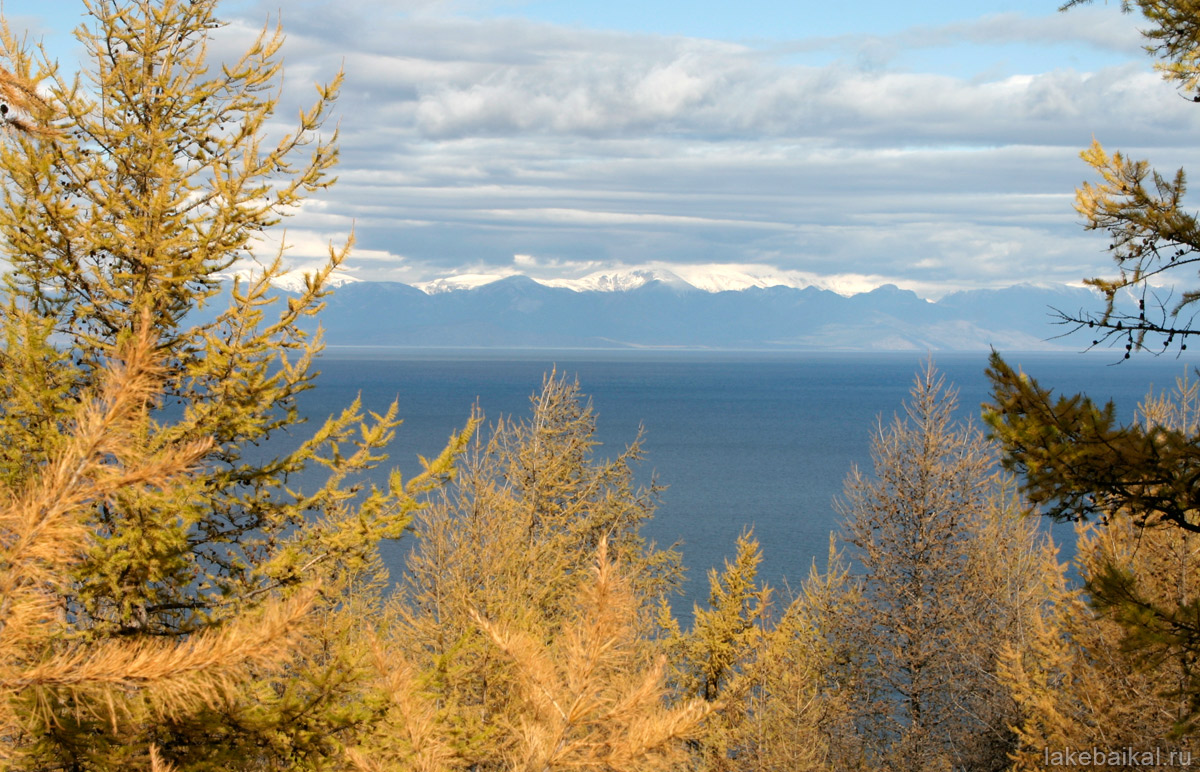 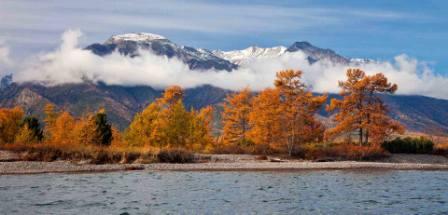 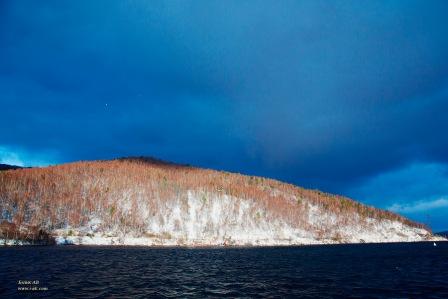 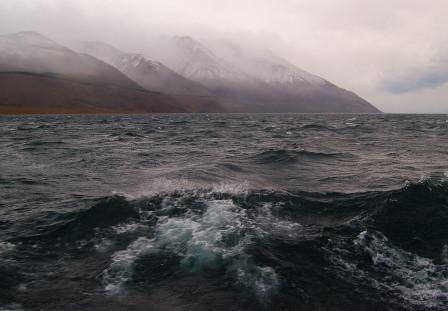 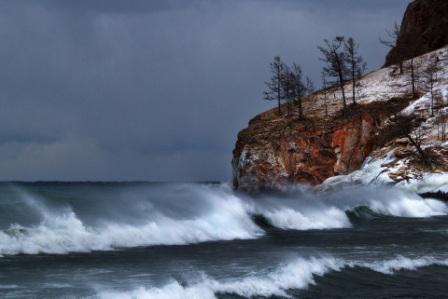 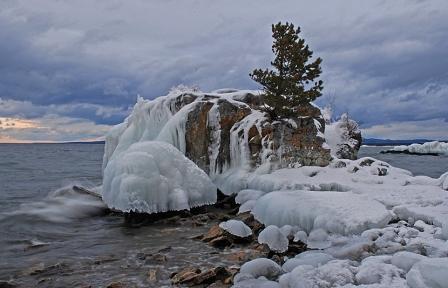 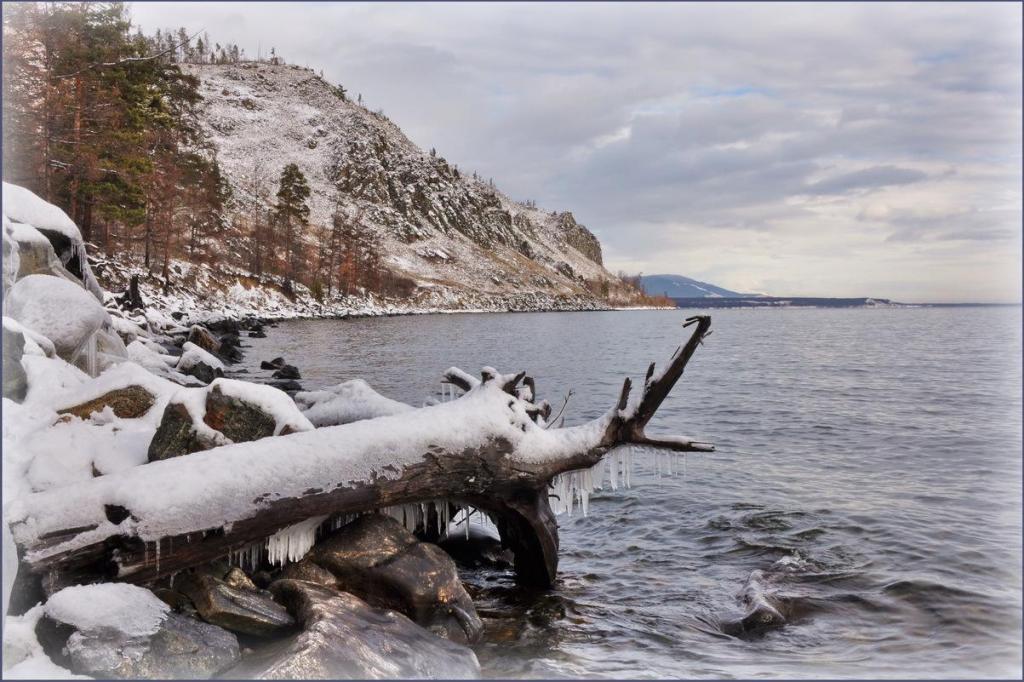 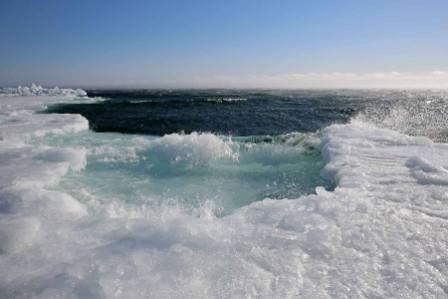 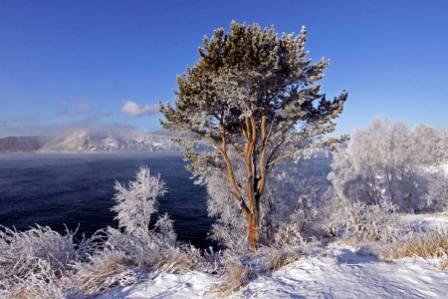 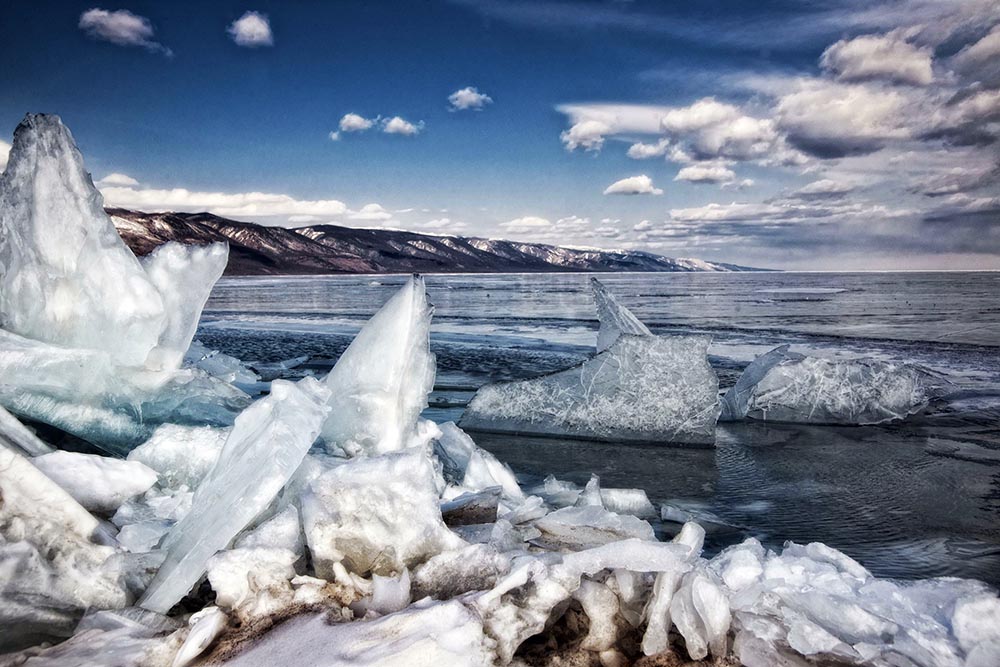 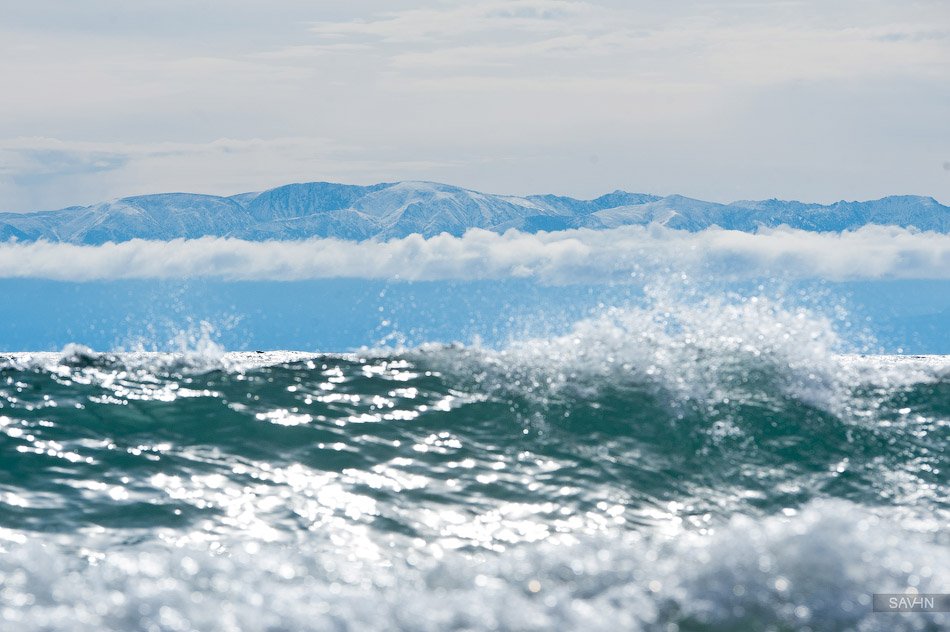 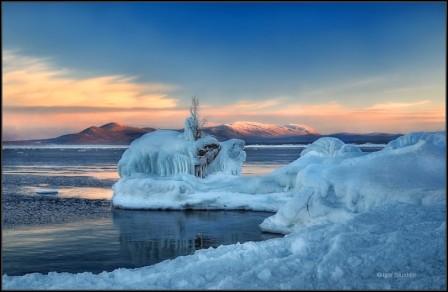 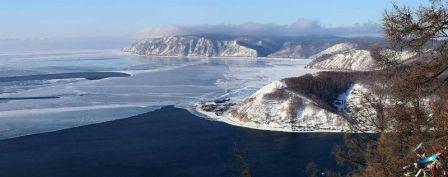 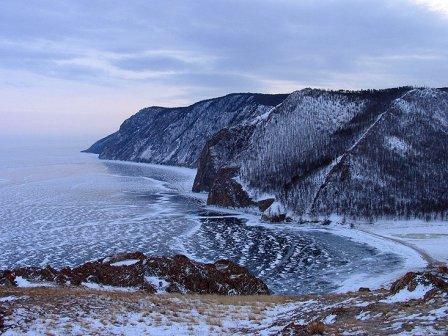 Жемчужина мира — чудесный Байкал,Ты взоры людей уж давно привлекал,Глубины твои и прозрачность их вод,Весь мир покорили на сто лет вперед!
Ознакомление с окружающим «Времена года». -  «Осень на Байкале…».Презентация подготовила : Житникова С.Л. – воспитатель МАДОУ СЦРР детский сад «Золотой ключик».   Северобайкальск 2016 г.